Lessons LEARNed
[type facilitator name/s here]
Guess the Acronym
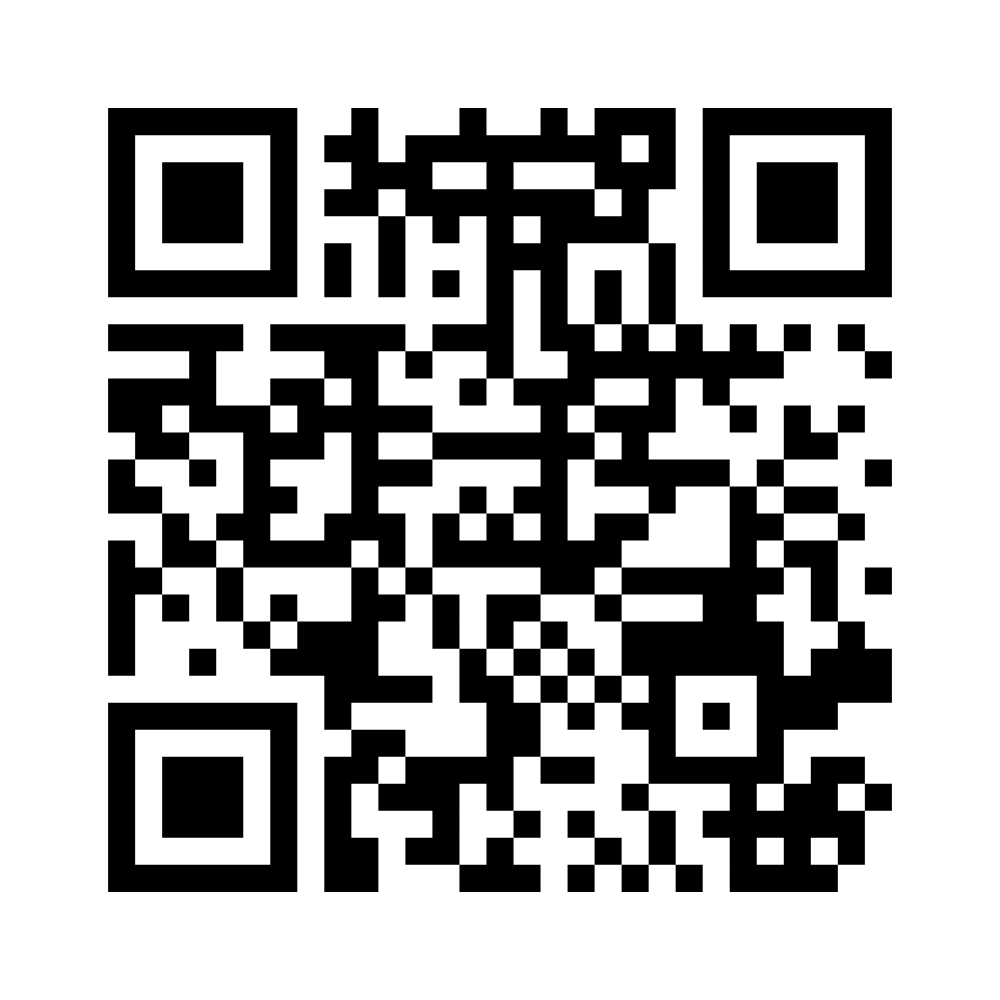 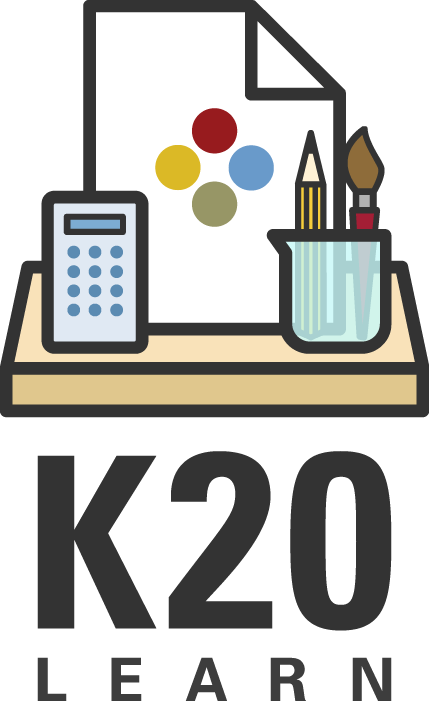 Go to menti.com
Code: 9529 3459
What does LEARN stand for?
[Speaker Notes: Right answer: Lessons and Engaging Activities Repository Network
LEARN is K20's open access database of lessons, strategies, activities and resources for all stakeholders.

K20 Center. (n.d.). Timer [Webapp]. https://timer.k20center.ou.edu/]
Essential Question
How can LEARN support authentic teaching and learning practices?
Session Objective
Identify LEARN resources that can enhance and support current lessons and instructional practices.
Lessons and 
Engaging 
Activities 
Repository 
Network

K20's open access database of lessons, strategies, activities and resources for all stakeholders.
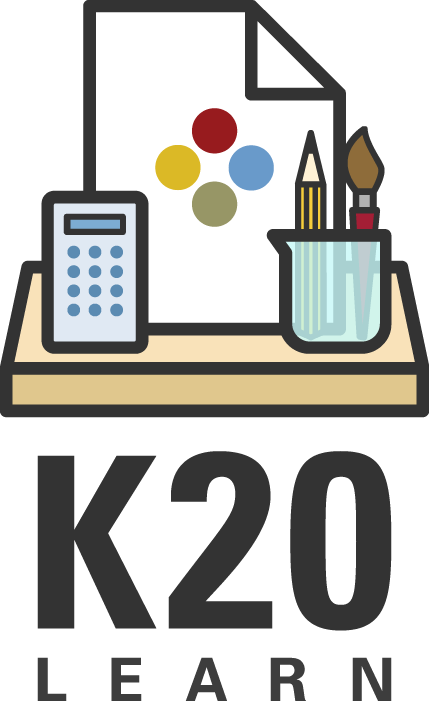 [Speaker Notes: Right answer: Lessons and Engaging Activities Repository Network
LEARN is K20's open access database of lessons, strategies, activities and resources for all stakeholders.]
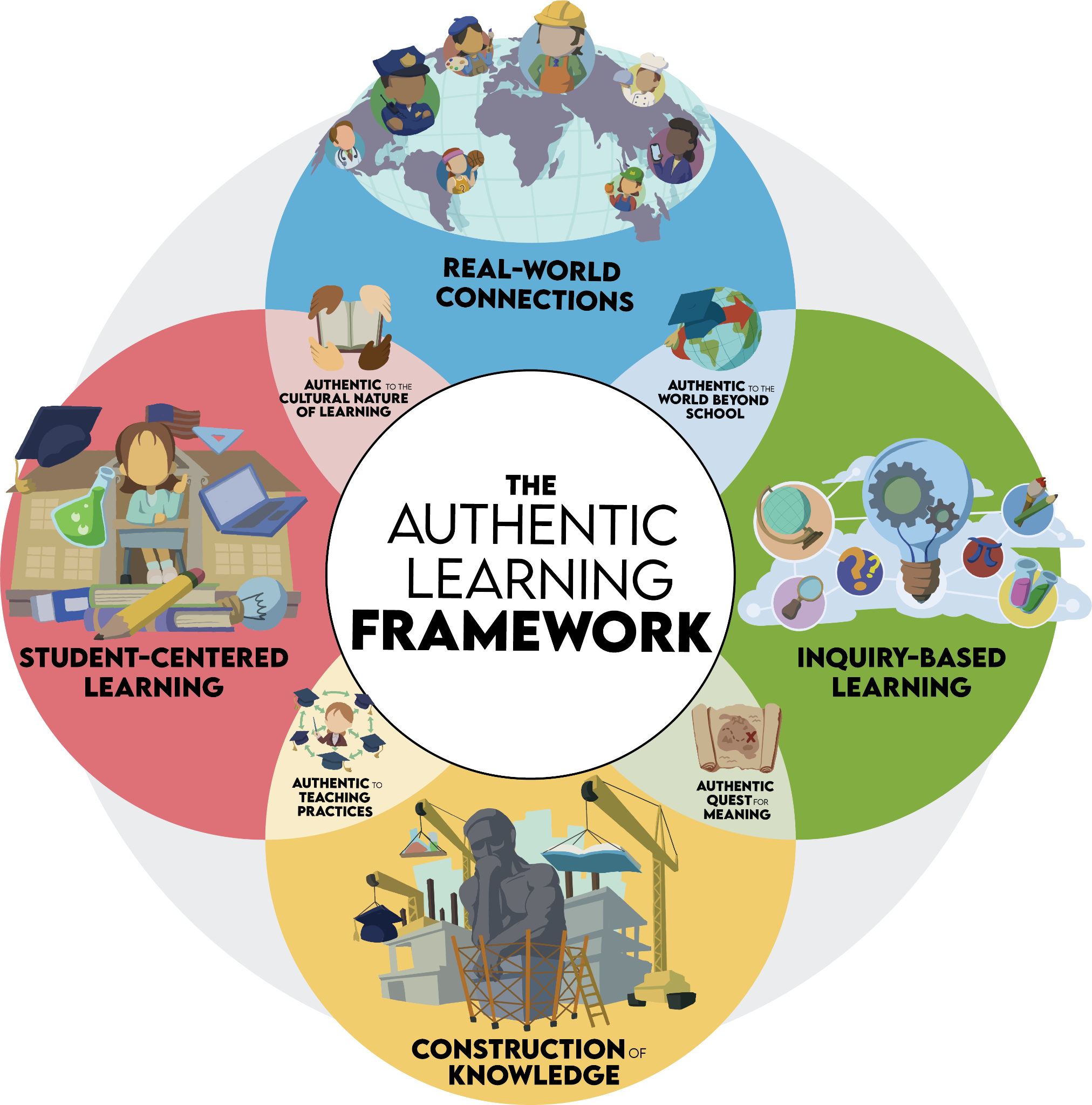 Student-centeredLearning
Construction ofKnowledge
Inquiry-basedLearning
Real-world connections
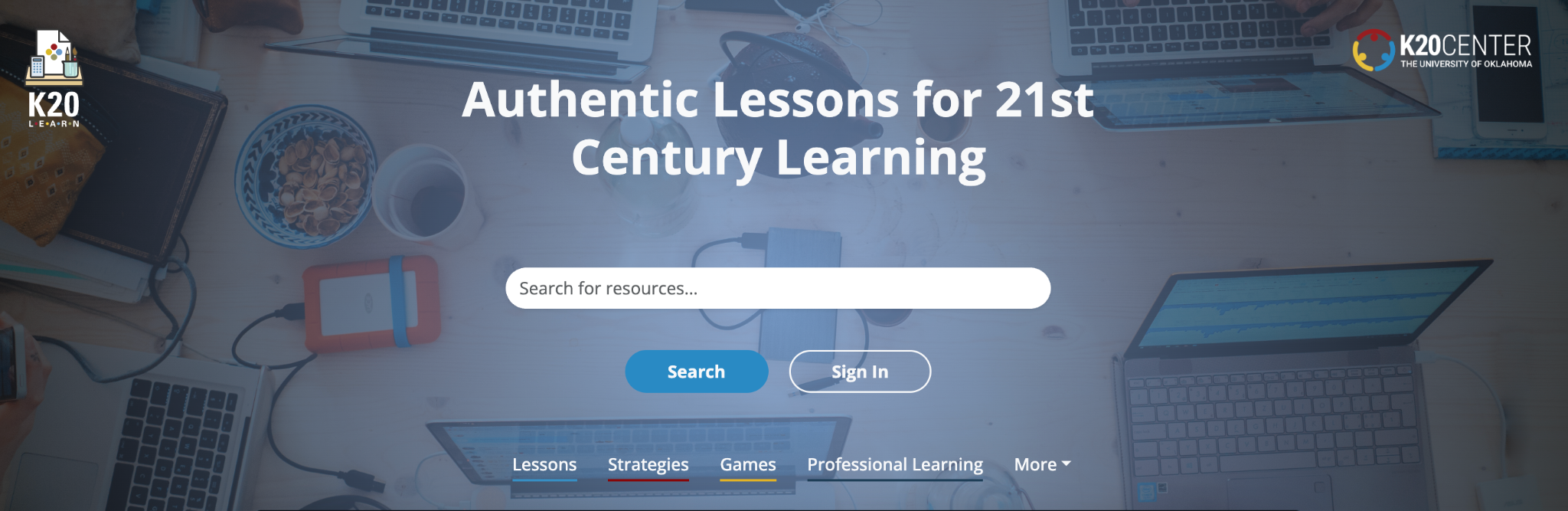 learn.k20center.ou.edu
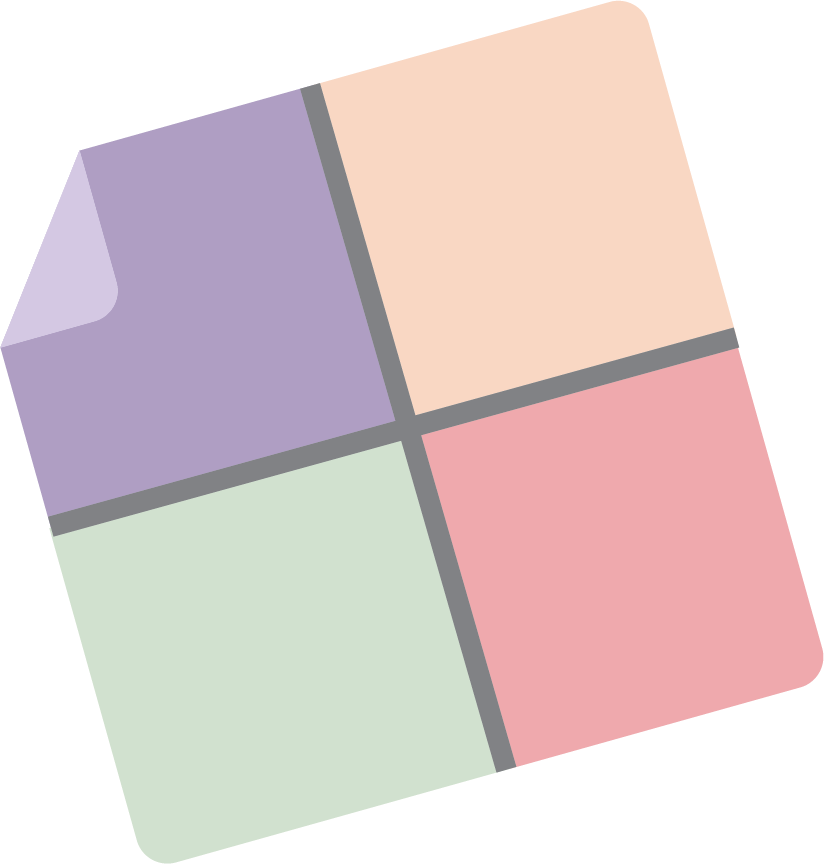 Window Notes
Use your handout and explore four different instructional strategies.
Share out your favorite of the four.
Use the space at the bottom to write down any share-outs that catch your interest.
Strategy that starts with your middle initial
Strategy that was published during your birth month
Strategy with a background that’s your favorite color
Strategy that you have never heard of before
[Speaker Notes: K20 Center. (n.d.). Timer [Webapp]. https://timer.k20center.ou.edu/]
LEARN Lessons
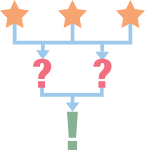 Find a lesson from your content area.
Complete the 3-2-1:
3 things I noticed
2 things I found effective
1 question I have
[Speaker Notes: K20 Center. (n.d.). Timer [Webapp]. https://timer.k20center.ou.edu/]
Game-Based Learning
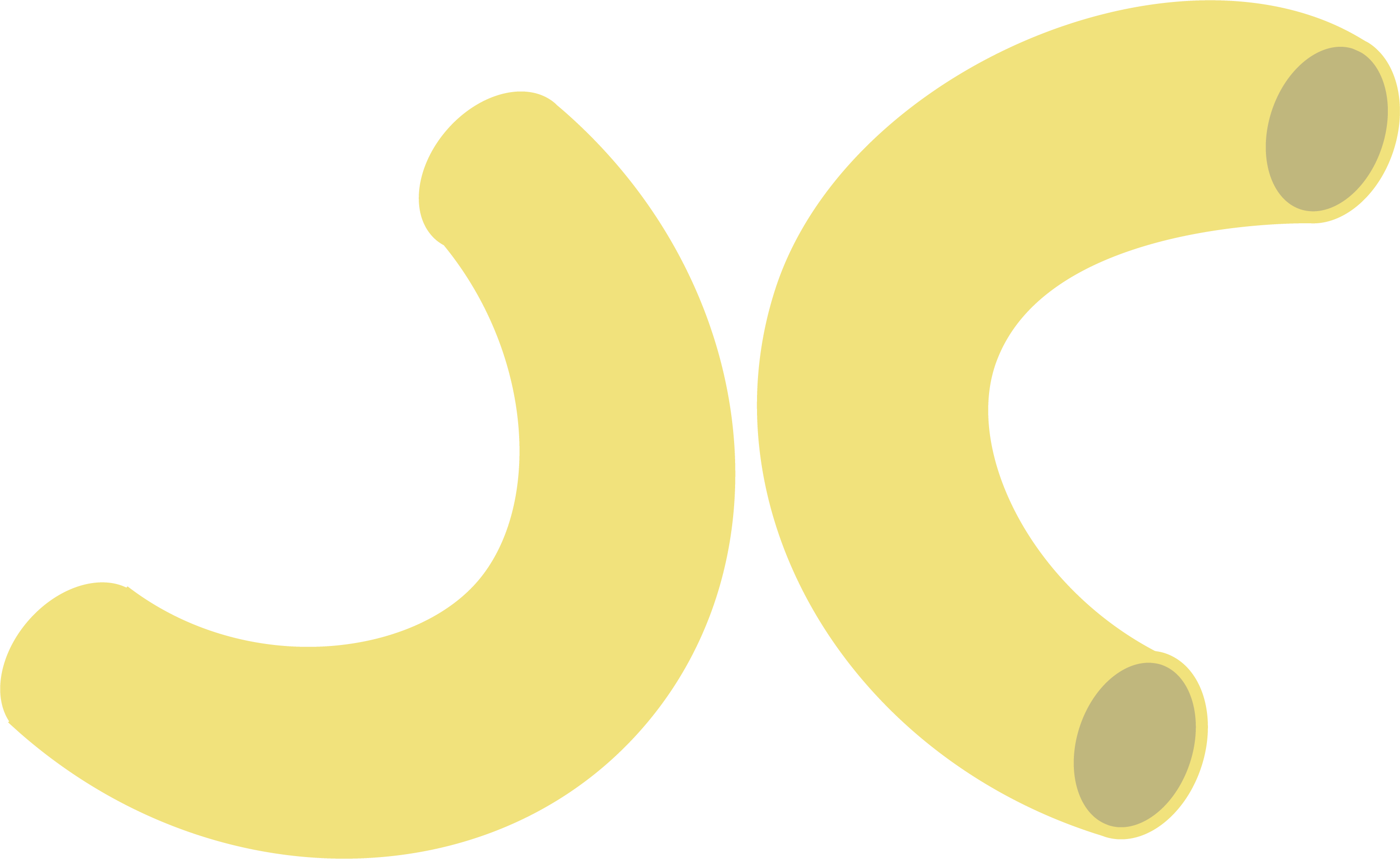 Go to the Games tab on LEARN.
Find a game that fits your content area.
Discuss it with your elbow partner.
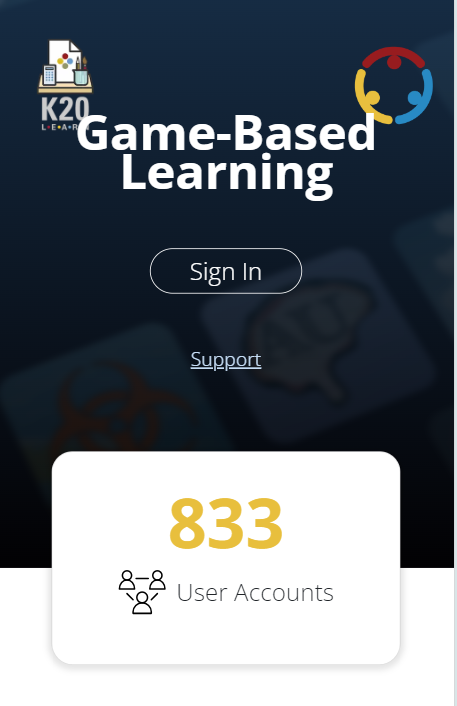 Ctrl + T
Go back to the LEARN homepage.
Choose another tab to explore: Educator Resources, Professional Learning, Tech Tools, Family Resources, or Student Resources.
Take 5 minutes to find another resource that would be helpful for your students.
Share out at your table.
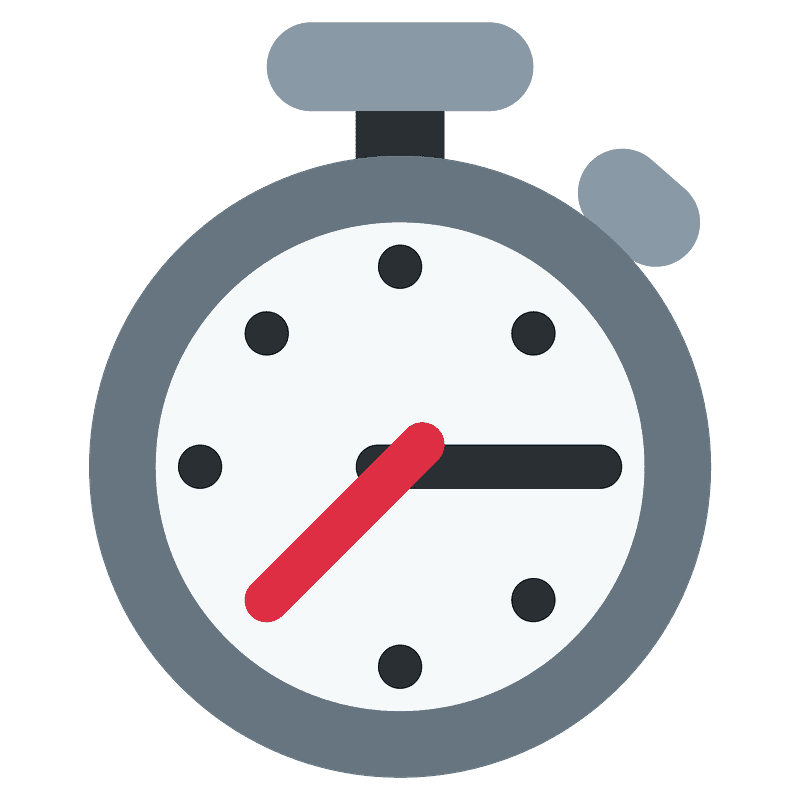 [Speaker Notes: K20 Center. (n.d.). Timer [Webapp]. https://timer.k20center.ou.edu/]
Rose, Bud and Thorn
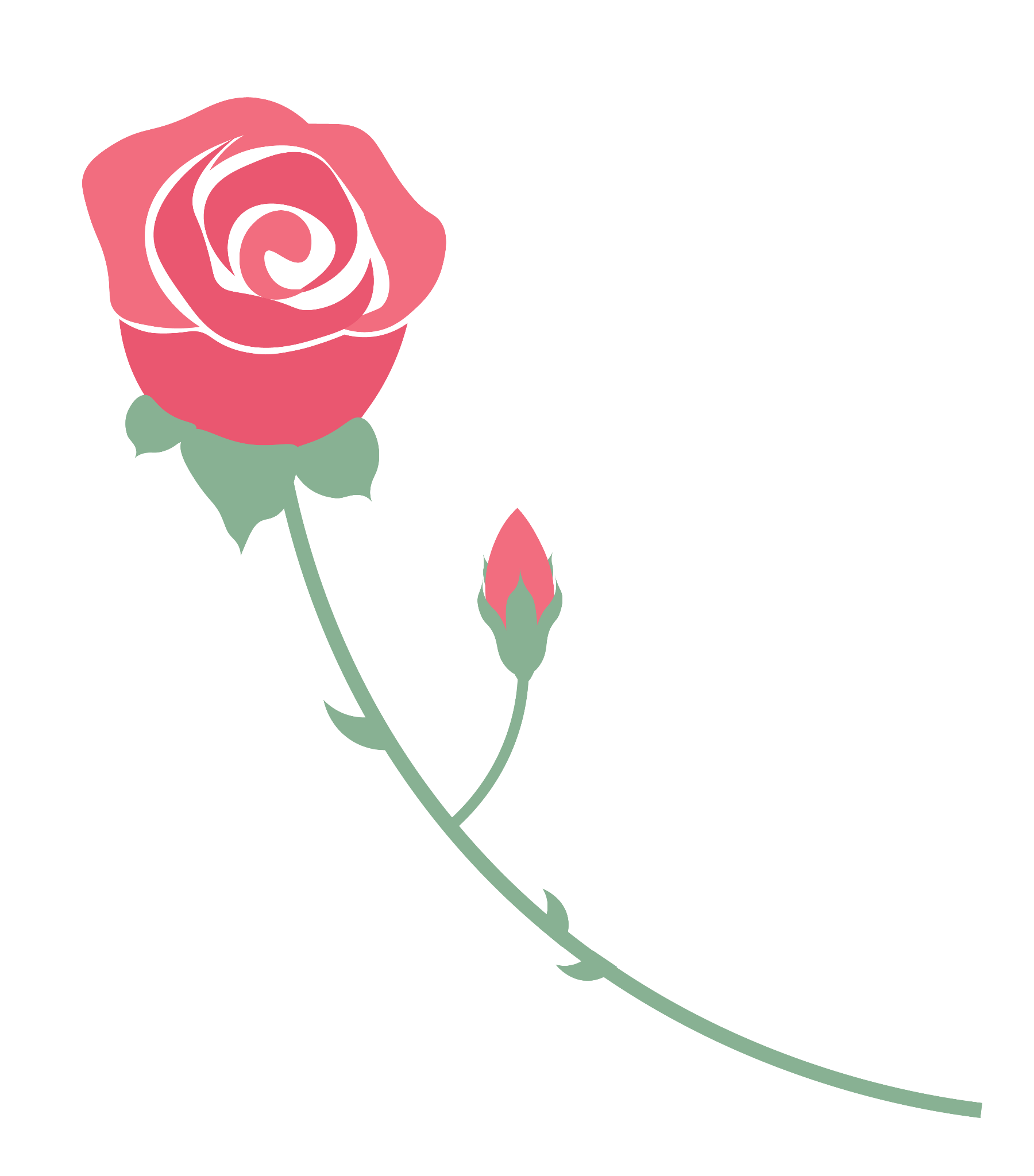 Rose:  What new strategies, lessons or games from this session would you like to try in your class?

Bud: What adjustments or additions could you make to integrate the concepts from the session into your curriculum?

Thorn: What barriers are still in the way of implementing new strategies or lessons?
LEARN Strategy Reflection
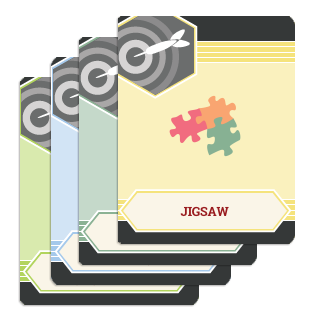 Mentimeter
Window Notes 
3-2-1
Elbow Partners
Rose, Bud, and Thorn